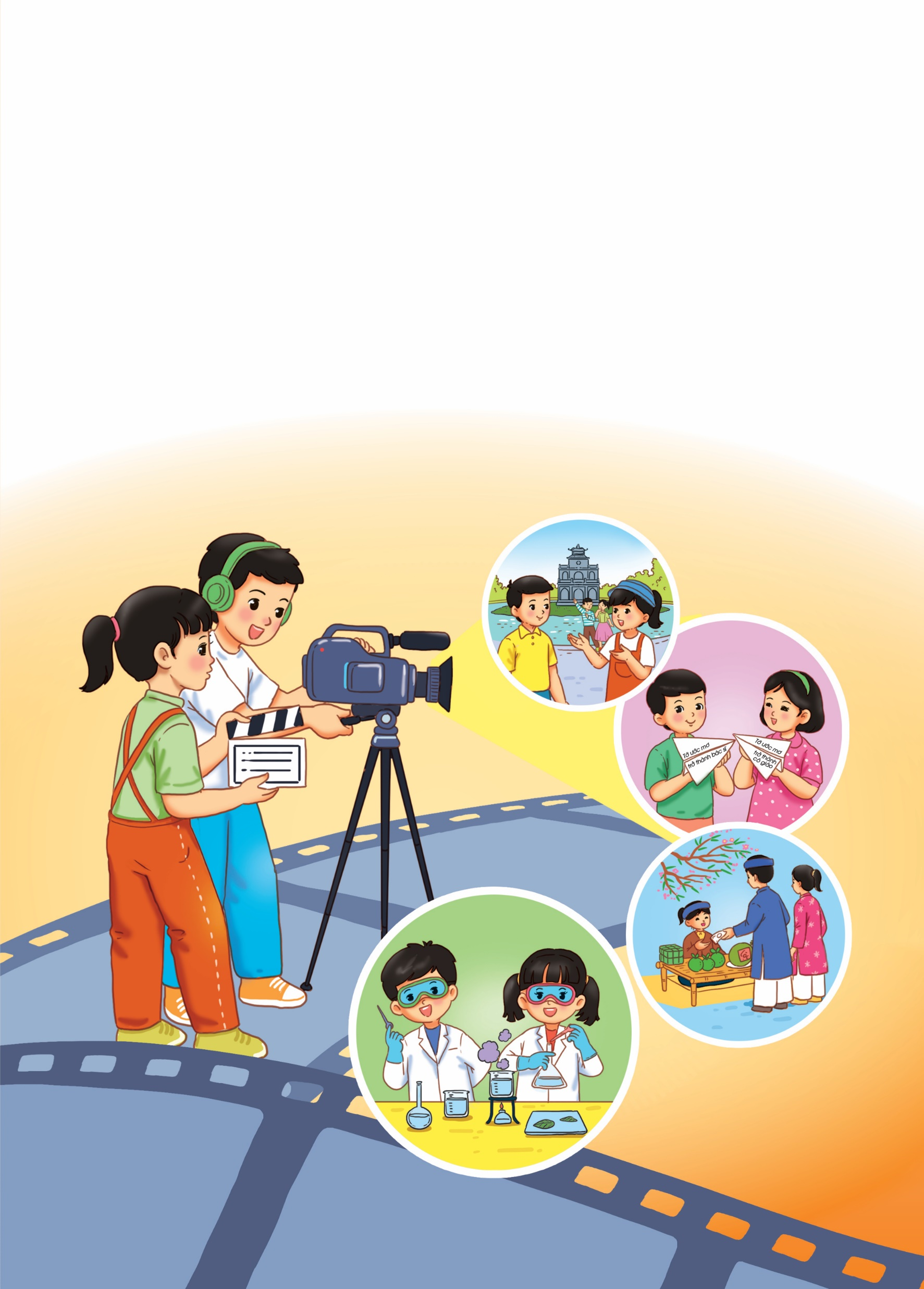 Chủ đề 8
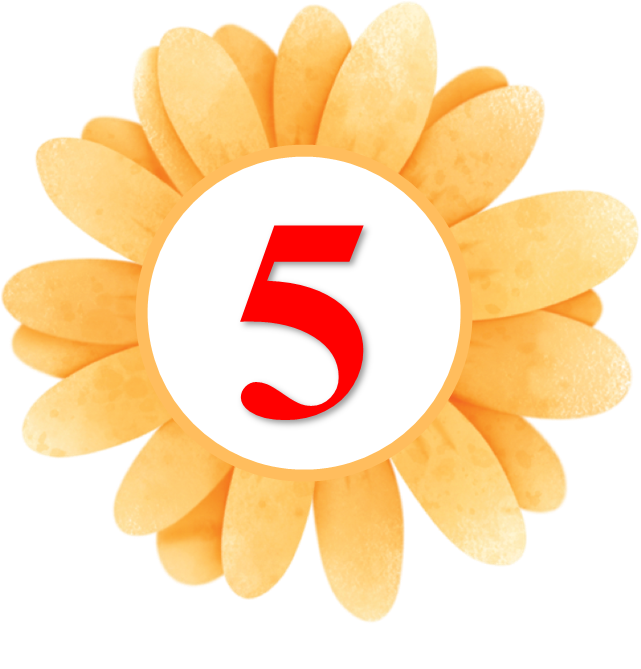 EM VÀ 
MÔI TRƯỜNG XANH
TUẦN 30
Chủ đề
8
Hoạt động hưởng ứng “NGÀY HỘI ĐỌC SÁCH”
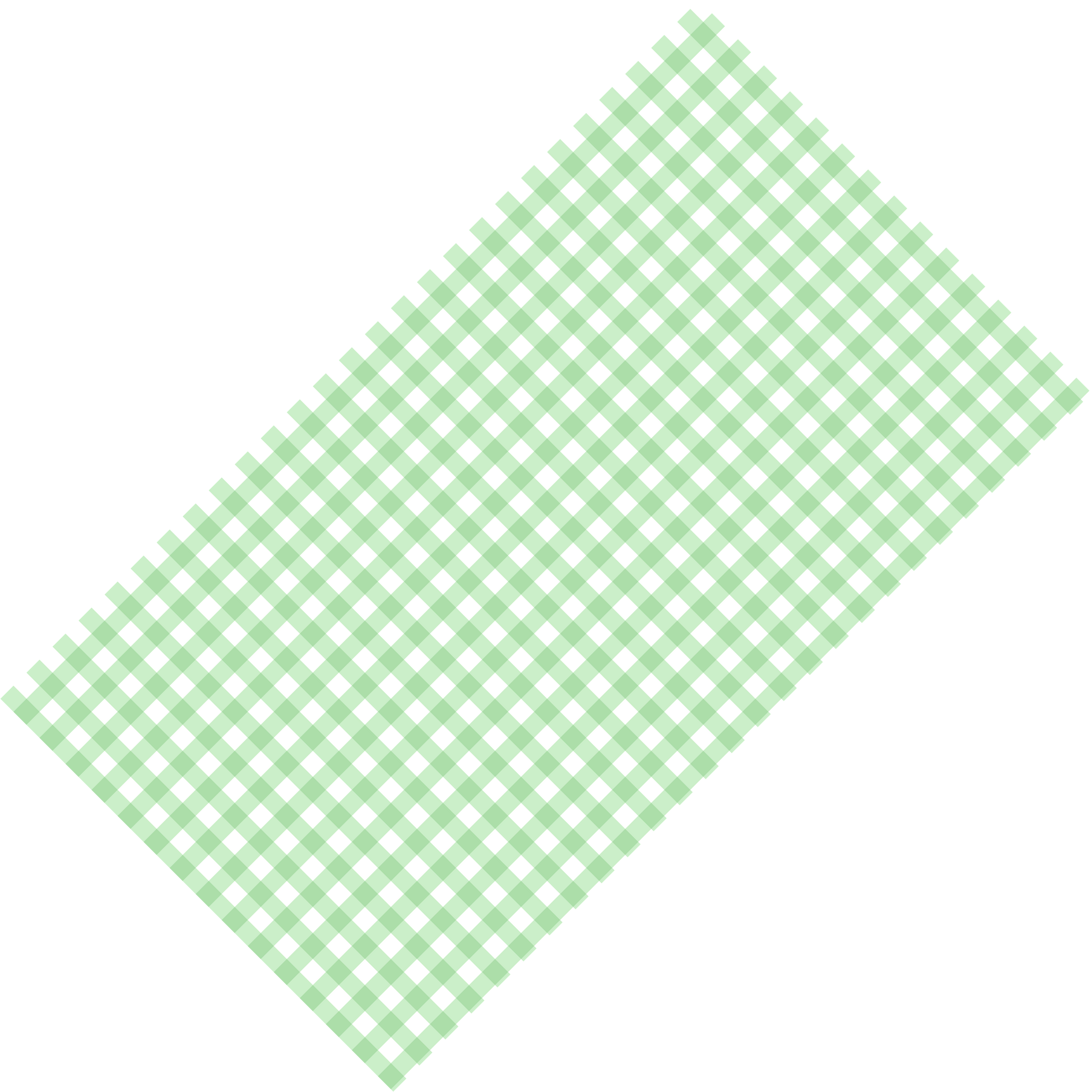 1. Tham gia tổ chức một số hoạt động hưởng ứng ngày hội đọc sách.
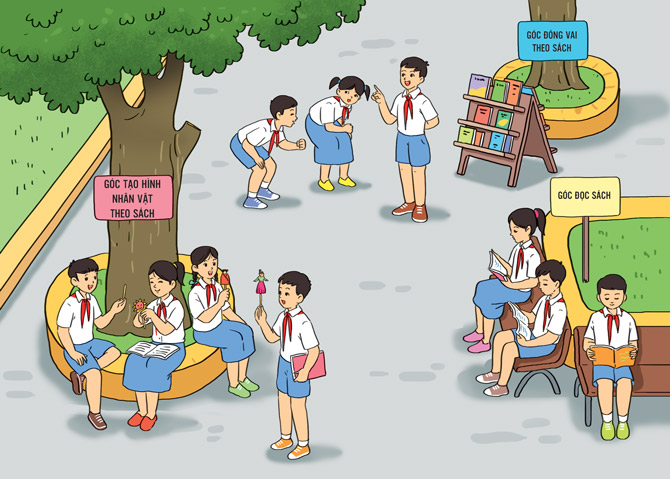 2. Chia sẻ với bạn về hoạt động mà em thấy thú vị và ý nghĩa nhất.
Mình thích nhất là hoạt động "Góc tạo hình nhân vật" vì nó giúp mình hiểu thêm về những nhân vật trong quyển sách mình đọc.
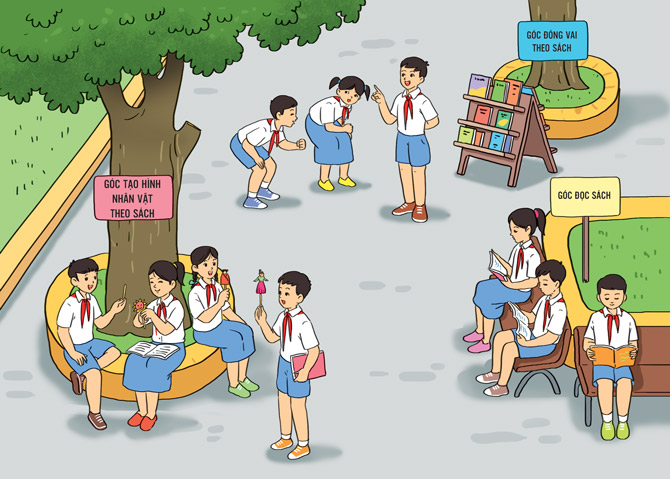